Test
Lesegeschwindigkeit Klasse 3-4 3
Afrikanische Tierfabel, neu erzählt von Hans Baumann
Siegbert Rudolph

Seite 2 		kleine Schrift, evtl. für Schüler ausdrucken
Seiten 3-7 	Bildschirmlesen, große Schrift
Seite 8	 	Fragen zum Text
Seiten 9-10	Notizblätter
C:\Users\Master\OneDrive\01 Übungsdateien\Am Anfang\Lernstands-Tests\Lesegeschwindigkeit - Klasse 3-4 3.pptx - Seite 1
2
Geschichte lesen
Start - Der schlaue Hase

Auf einer kleinen Insel lebten ein Elefant, ein Rhinozeros und ein Hase. Die beiden Großen, der Elefant und das Rhinozeros, ließen dem Hasen keine Ruhe. Er musste tun, was die beiden wollten. Das wurde ihm zu viel und der Hase überlegte, wie er die beiden loswerden könnte.
Der Hase lief ans andere Inselende, wo sich das Rhinozeros befand und sagte: „Guten Tag, Rhinozeros! Lass uns doch mal ausprobieren, wer von uns beiden der Stärkere ist! Wie wär es mit Seilziehen?“
Erst lachte das Rhinozeros, aber dann band es sich das Seil um das Bein und der Hase lief am Seil entlang zur Inselmitte. Dort riss er dreimal scharf am Seil. Und nun begann ein Ziehen auf Biegen und Brechen. Der Elefant zog und stöhnte, das Rhinozeros zog und keuchte. Beide wunderten sich über die Stärke des Hasen.
Eines Tages hatte er eine Idee. Er flocht aus Lianen ein starkes Seil. Damit lief er an das eine Ende der Insel, wo der Elefant wohnte, und sagte zu ihm: „Guten Tag, Elefant! Lass uns doch mal ausprobieren, wer von uns beiden der Stärkere ist! Wie wäre es mit Seilziehen?“ „Du machst mir Spaß“, sagte der Elefant. „Aber wir können es 
ja probieren!“
Der Hase aber nagte und nagte und nagte, bis das Seil mit einem Schlag zerriss und beide, der Elefant und das Rhinozeros, mit einem Platsch ins Meer fielen. Seitdem hatte der Hase vor den beiden Großen seine Ruhe.

Afrikanische Tierfabel (neu erzählt von Hans Baumann)
Ende
Der Hase machte das Seil an einem Elefantenbein fest und sagte: „Ich laufe zur Mitte der Insel. Wenn ich dreimal am Seil reiße, fangen wir an zu ziehen!“ „Abgemacht“, sagte der Elefant.
C:\Users\Master\OneDrive\01 Übungsdateien\Am Anfang\Lernstands-Tests\Lesegeschwindigkeit - Klasse 3-4 3.pptx - Seite 2
3
Geschichte Teil 1 von 5
Start - Der schlaue Hase

Auf einer kleinen Insel lebten ein Elefant, ein Rhinozeros und ein Hase. Die beiden Großen, der Elefant und das Rhinozeros, ließen dem Hasen keine Ruhe. Er musste tun, was die beiden wollten. Das wurde ihm zu viel und der Hase überlegte, wie er die beiden loswerden könnte.
C:\Users\Master\OneDrive\01 Übungsdateien\Am Anfang\Lernstands-Tests\Lesegeschwindigkeit - Klasse 3-4 3.pptx - Seite 3
4
Geschichte Teil 2 von 5
Eines Tages hatte er eine Idee. Er flocht aus Lianen ein starkes Seil. Damit lief er an das eine Ende der Insel, wo der Elefant wohnte, und sagte zu ihm: „Guten Tag, Elefant! Lass uns doch mal ausprobieren, wer von uns beiden der Stärkere ist! Wie wäre es mit Seilziehen?“ „Du machst mir Spaß“, sagte der Elefant. „Aber wir können es 
ja probieren!“
C:\Users\Master\OneDrive\01 Übungsdateien\Am Anfang\Lernstands-Tests\Lesegeschwindigkeit - Klasse 3-4 3.pptx - Seite 4
5
Geschichte Teil 3 von 5
Der Hase machte das Seil an einem Elefantenbein fest und sagte: „Ich laufe zur Mitte der Insel. Wenn ich dreimal am Seil reiße, fangen wir an zu ziehen!“ „Abgemacht“, sagte der Elefant.
Der Hase lief ans andere Inselende, wo sich das Rhinozeros befand und sagte: „Guten Tag, Rhinozeros! Lass uns doch mal ausprobieren, wer von uns beiden der Stärkere ist! Wie wär es mit Seilziehen?“
C:\Users\Master\OneDrive\01 Übungsdateien\Am Anfang\Lernstands-Tests\Lesegeschwindigkeit - Klasse 3-4 3.pptx - Seite 5
6
Geschichte Teil 4 von 5
Erst lachte das Rhinozeros, aber dann band es sich das Seil um das Bein und der Hase lief am Seil entlang zur Inselmitte. Dort riss er dreimal scharf am Seil. Und nun begann ein Ziehen auf Biegen und Brechen. Der Elefant zog und stöhnte, das Rhinozeros zog und keuchte. Beide wunderten sich über die Stärke des Hasen.
C:\Users\Master\OneDrive\01 Übungsdateien\Am Anfang\Lernstands-Tests\Lesegeschwindigkeit - Klasse 3-4 3.pptx - Seite 6
7
Geschichte Teil 5 von 5
Der Hase aber nagte und nagte und nagte, 
bis das Seil mit einem Schlag zerriss und 
beide, der Elefant und das Rhinozeros, 
mit einem Platsch ins Meer fielen. Seitdem 
hatte der Hase vor den beiden Großen 
seine Ruhe.

Afrikanische Tierfabel (neu erzählt von Hans Baumann)
Ende
C:\Users\Master\OneDrive\01 Übungsdateien\Am Anfang\Lernstands-Tests\Lesegeschwindigkeit - Klasse 3-4 3.pptx - Seite 7
Fragen zum Text – Klick auf den roten Punkt 
zur Kontrolle und für die nächste Frage!
8
Welche Tiere kamen vor?
Hase, Elefant, Rhinozeros
Wie wurden die Kräfte gemessen?
Seilziehen
Aus was bestand das Seil?
Lianen
Was machte der Hase beim Seilziehen?
nagte am Seil
Wie endete das Kräftemessen?
Die Großen fielen ins Meer.
Wo ereignete sich die Geschichte?
Insel
Wie nennt man diese Art von Geschichten?
Fabel (Sonderpunkt!!!)
C:\Users\Master\OneDrive\01 Übungsdateien\Am Anfang\Lernstands-Tests\Lesegeschwindigkeit - Klasse 3-4 3.pptx - Seite 8
9
Erstes Lesen: Lesefehler und Geschwindigkeit notieren!
(Anzahl Wörter)
Der Hase lief ans andere Inselende, wo sich das Rhinozeros befand und sagte: „Guten Tag, Rhinozeros! Lass uns doch mal ausprobieren, wer von uns beiden der Stärkere ist! 
Wie wär es mit Seilziehen?“			65/178
Start - Der schlaue Hase

Auf einer kleinen Insel lebten ein Elefant, ein Rhinozeros und ein Hase. Die beiden Großen, der Elefant und das Rhinozeros, ließen dem Hasen keine Ruhe. Er musste tun, was die beiden wollten. Das wurde ihm zu viel und der Hase überlegte, wie er die beiden loswerden könnte.				50/50
Erst lachte das Rhinozeros, aber dann band es sich das Seil um das Bein und der Hase lief am Seil entlang zur Inselmitte. Dort riss er dreimal scharf am Seil. Und nun begann ein Ziehen auf Biegen und Brechen. Der Elefant zog und stöhnte, das Rhinozeros zog und keuchte. Beide wunderten sich über die Stärke des Hasen.				57/233
Eines Tages hatte er eine Idee. Er flocht aus Lianen ein starkes Seil. Damit lief er an das eine Ende der Insel, wo der Elefant wohnte, und sagte zu ihm: „Guten Tag, Elefant! Lass uns doch mal ausprobieren, wer von uns beiden der Stärkere ist! Wie wäre es mit Seilziehen?“ „Du machst mir Spaß“, sagte der Elefant. „Aber wir können es 
ja probieren!“				63/113
Der Hase aber nagte und nagte und nagte, bis das Seil mit einem
Schlag zerriss und beide, der Elefant und das Rhinozeros, mit
einem Platsch ins Meer fielen. Seitdem hatte der Hase vor den 
beiden Großen seine Ruhe.

Afrikanische Tierfabel (neu erzählt von Hans Baumann)	45/280
Ende				Zeit ___________
Der Hase machte das Seil an einem Elefantenbein fest und sagte: „Ich laufe zur Mitte der Insel. Wenn ich dreimal am Seil reiße, fangen wir an zu ziehen!“ „Abgemacht“, sagte der Elefant.
C:\Users\Master\OneDrive\01 Übungsdateien\Am Anfang\Lernstands-Tests\Lesegeschwindigkeit - Klasse 3-4 3.pptx - Seite 9
10
Zweites Lesen: Lesefehler und Geschwindigkeit notieren!
(Anzahl Wörter)
Der Hase lief ans andere Inselende, wo sich das Rhinozeros befand und sagte: „Guten Tag, Rhinozeros! Lass uns doch mal ausprobieren, wer von uns beiden der Stärkere ist! 
Wie wär es mit Seilziehen?“			65/178
Start - Der schlaue Hase

Auf einer kleinen Insel lebten ein Elefant, ein Rhinozeros und ein Hase. Die beiden Großen, der Elefant und das Rhinozeros, ließen dem Hasen keine Ruhe. Er musste tun, was die beiden wollten. Das wurde ihm zu viel und der Hase überlegte, wie er die beiden loswerden könnte.				50/50
Erst lachte das Rhinozeros, aber dann band es sich das Seil um das Bein und der Hase lief am Seil entlang zur Inselmitte. Dort riss er dreimal scharf am Seil. Und nun begann ein Ziehen auf Biegen und Brechen. Der Elefant zog und stöhnte, das Rhinozeros zog und keuchte. Beide wunderten sich über die Stärke des Hasen.				57/233
Eines Tages hatte er eine Idee. Er flocht aus Lianen ein starkes Seil. Damit lief er an das eine Ende der Insel, wo der Elefant wohnte, und sagte zu ihm: „Guten Tag, Elefant! Lass uns doch mal ausprobieren, wer von uns beiden der Stärkere ist! Wie wäre es mit Seilziehen?“ „Du machst mir Spaß“, sagte der Elefant. „Aber wir können es 
ja probieren!“				63/113
Der Hase aber nagte und nagte und nagte, bis das Seil mit einem
Schlag zerriss und beide, der Elefant und das Rhinozeros, mit
einem Platsch ins Meer fielen. Seitdem hatte der Hase vor den 
beiden Großen seine Ruhe.

Afrikanische Tierfabel (neu erzählt von Hans Baumann)	45/280
Ende				Zeit ___________
Der Hase machte das Seil an einem Elefantenbein fest und sagte: „Ich laufe zur Mitte der Insel. Wenn ich dreimal am Seil reiße, fangen wir an zu ziehen!“ „Abgemacht“, sagte der Elefant.
C:\Users\Master\OneDrive\01 Übungsdateien\Am Anfang\Lernstands-Tests\Lesegeschwindigkeit - Klasse 3-4 3.pptx - Seite 10
11
Übung macht den Meister!
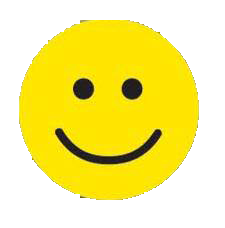 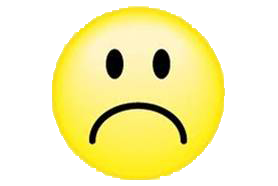 Hurra, vorbei!
C:\Users\Master\OneDrive\01 Übungsdateien\Am Anfang\Lernstands-Tests\Lesegeschwindigkeit - Klasse 3-4 3.pptx - Seite 11